ESPACIO DE ACTIVIDADES CON RITMOS DISTINTOS DE APRENDIZAJE
			INSTRUCCIONES:
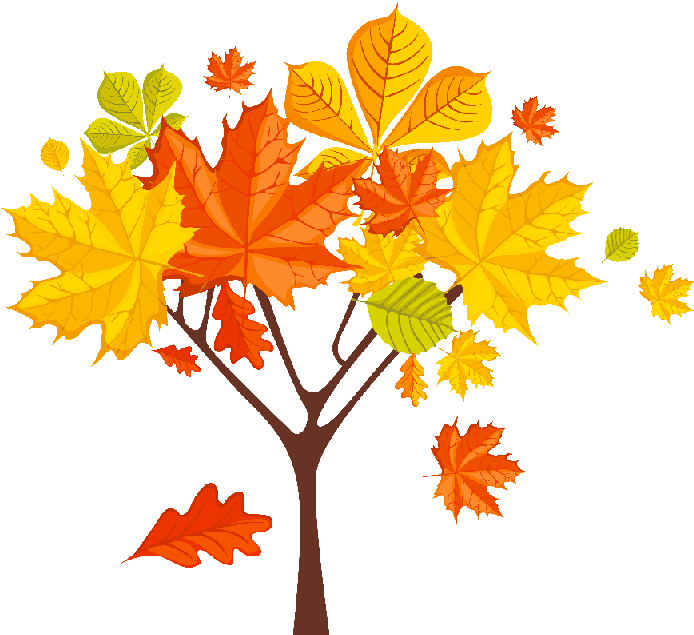 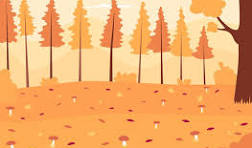 Para completar el espacio de actividades, debes seguir el recorrido por los elementos del otoño.

Se abrirán enlaces a otros recursos 

Si necesitas una galleta para tomar energías y continuar con más ganas, te invito a ella.

Disfruta de tu paseo por el otoño.
META
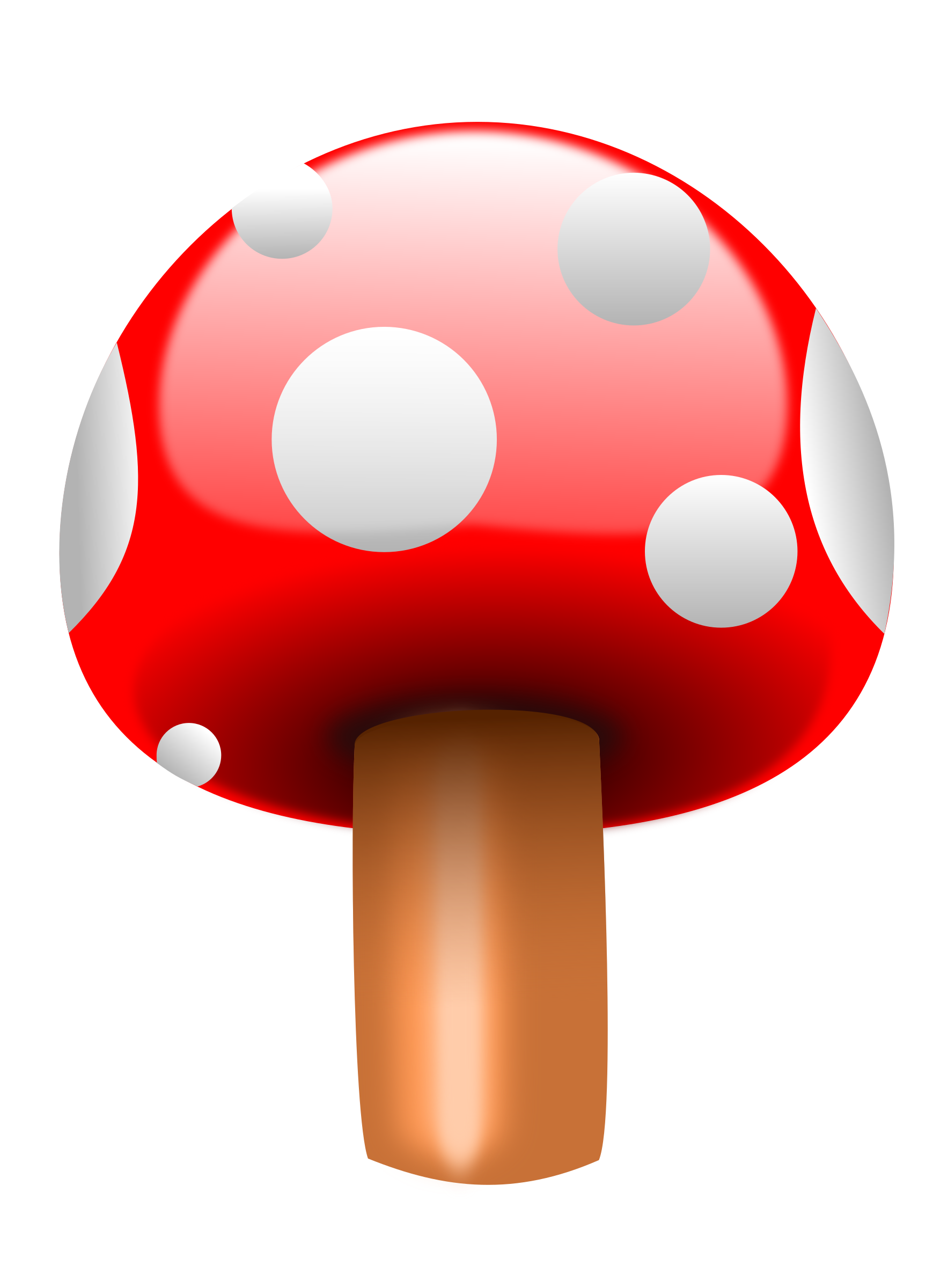 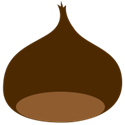 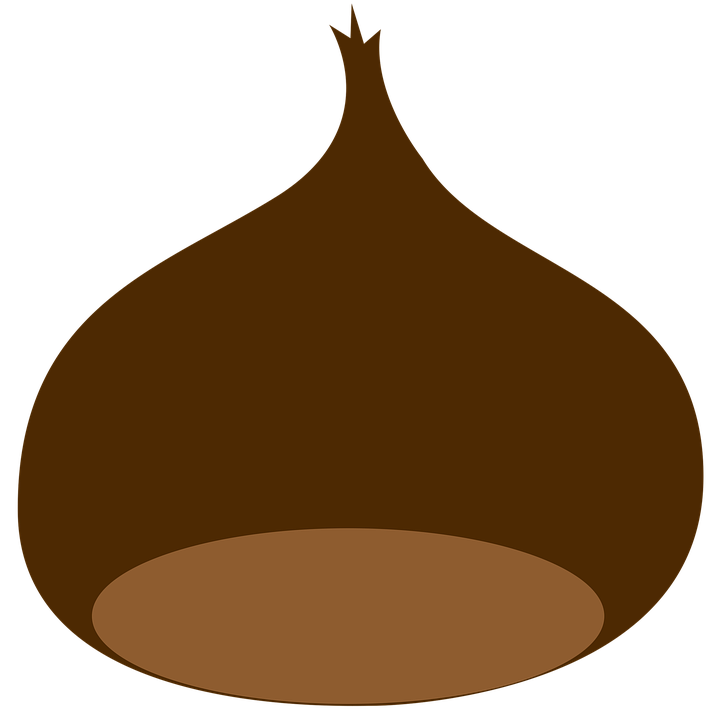 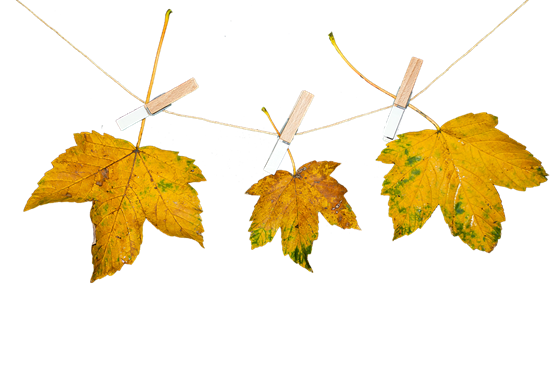 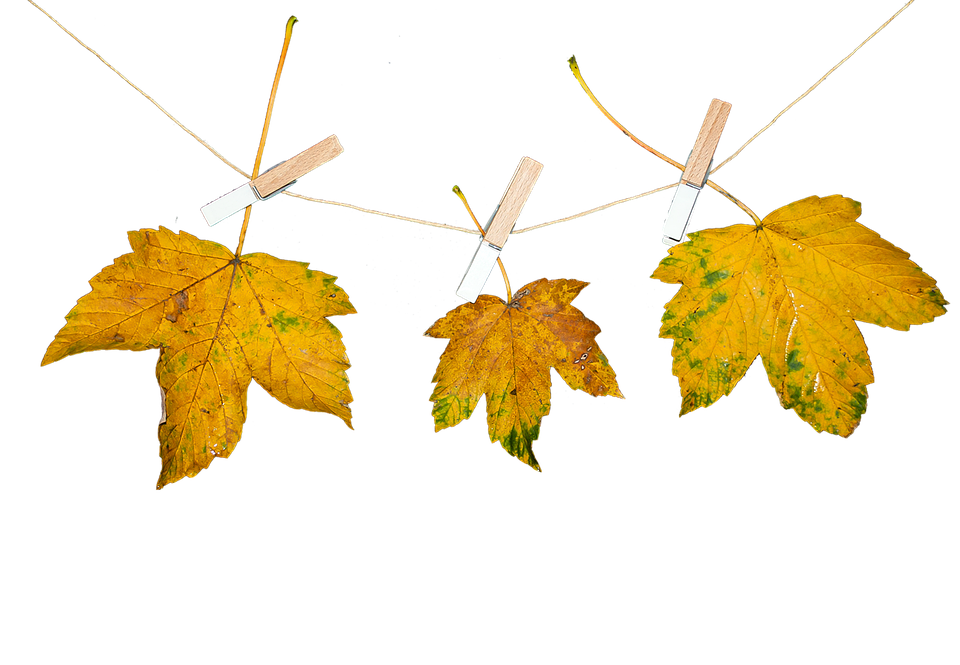 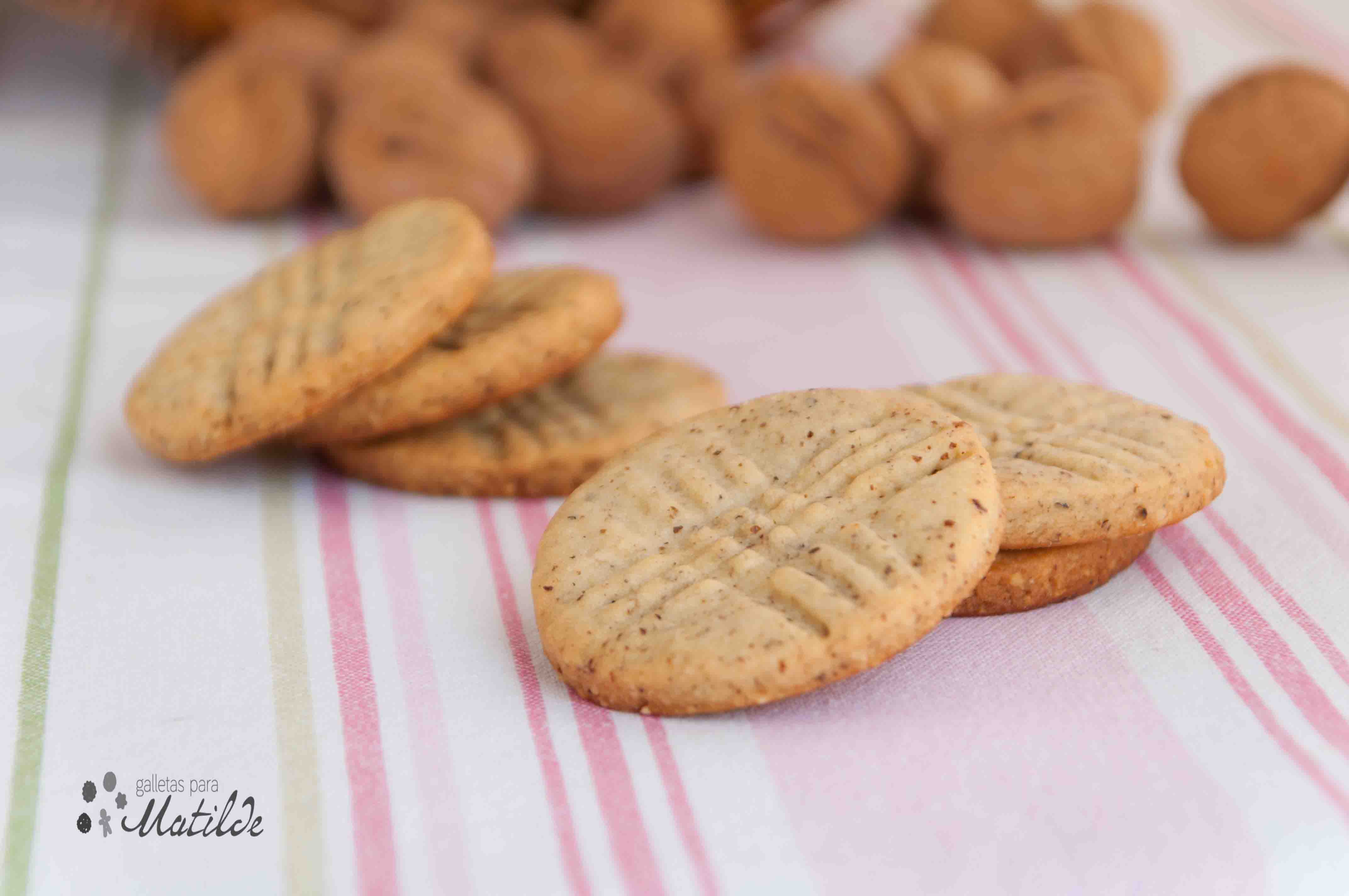 Ana H.
Infantil
3 años
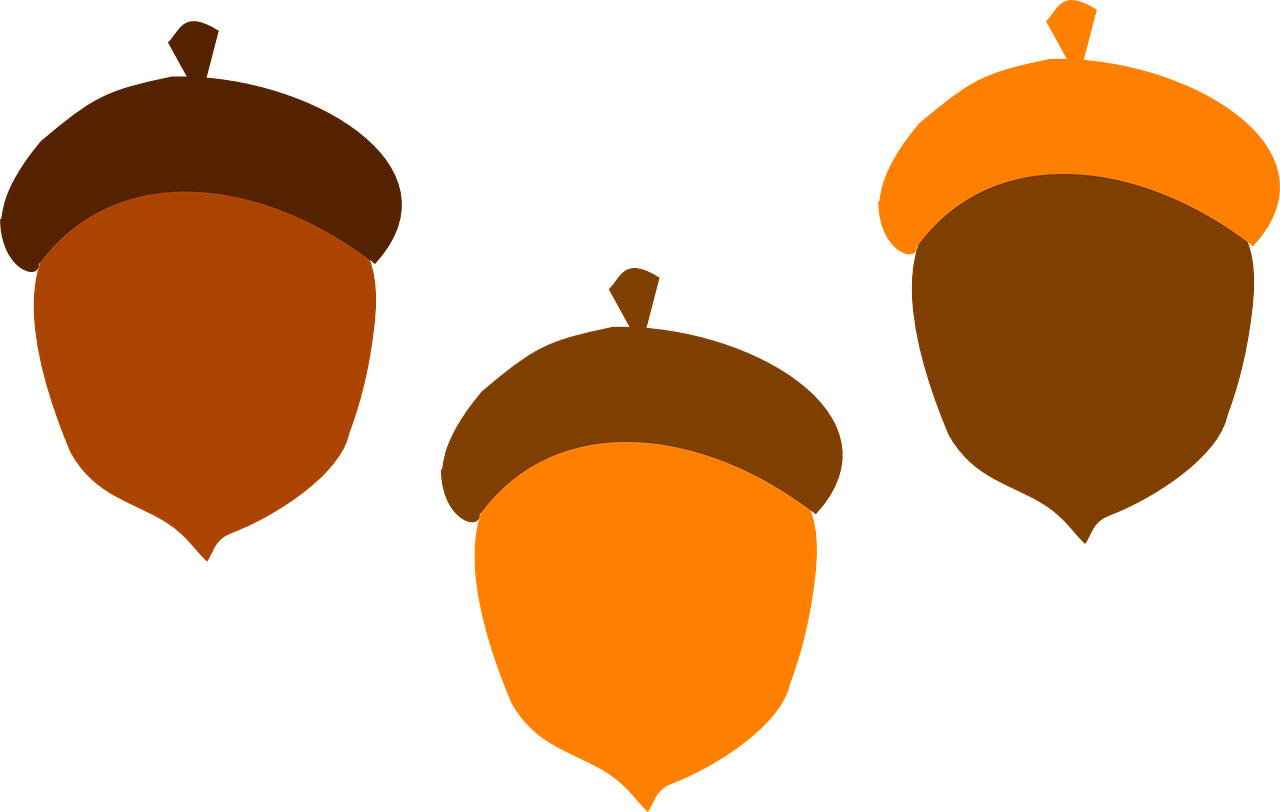 Esta foto de Autor desconocido está bajo licencia CC BY-NC-ND